The Total Dose-equilvent
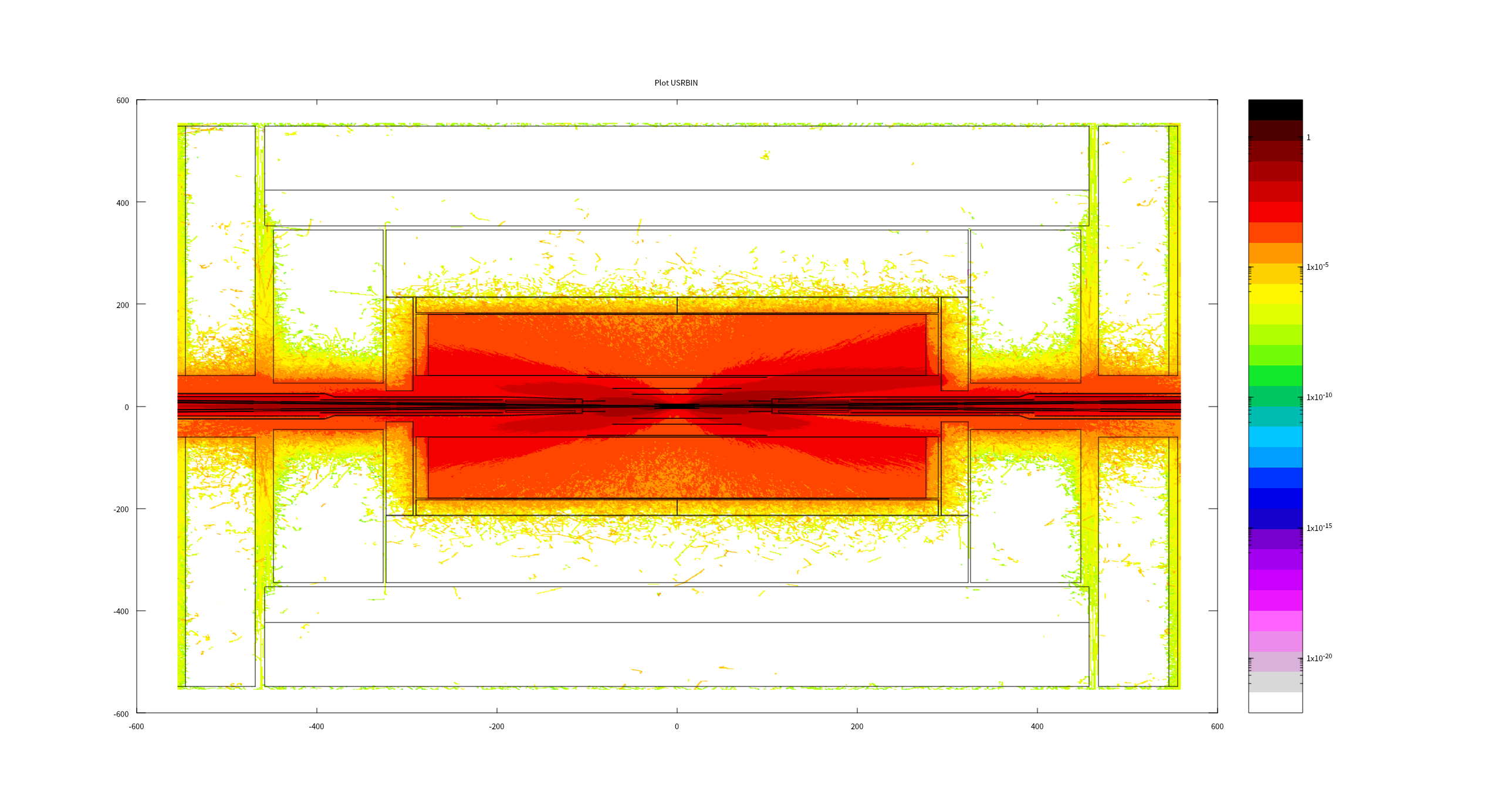 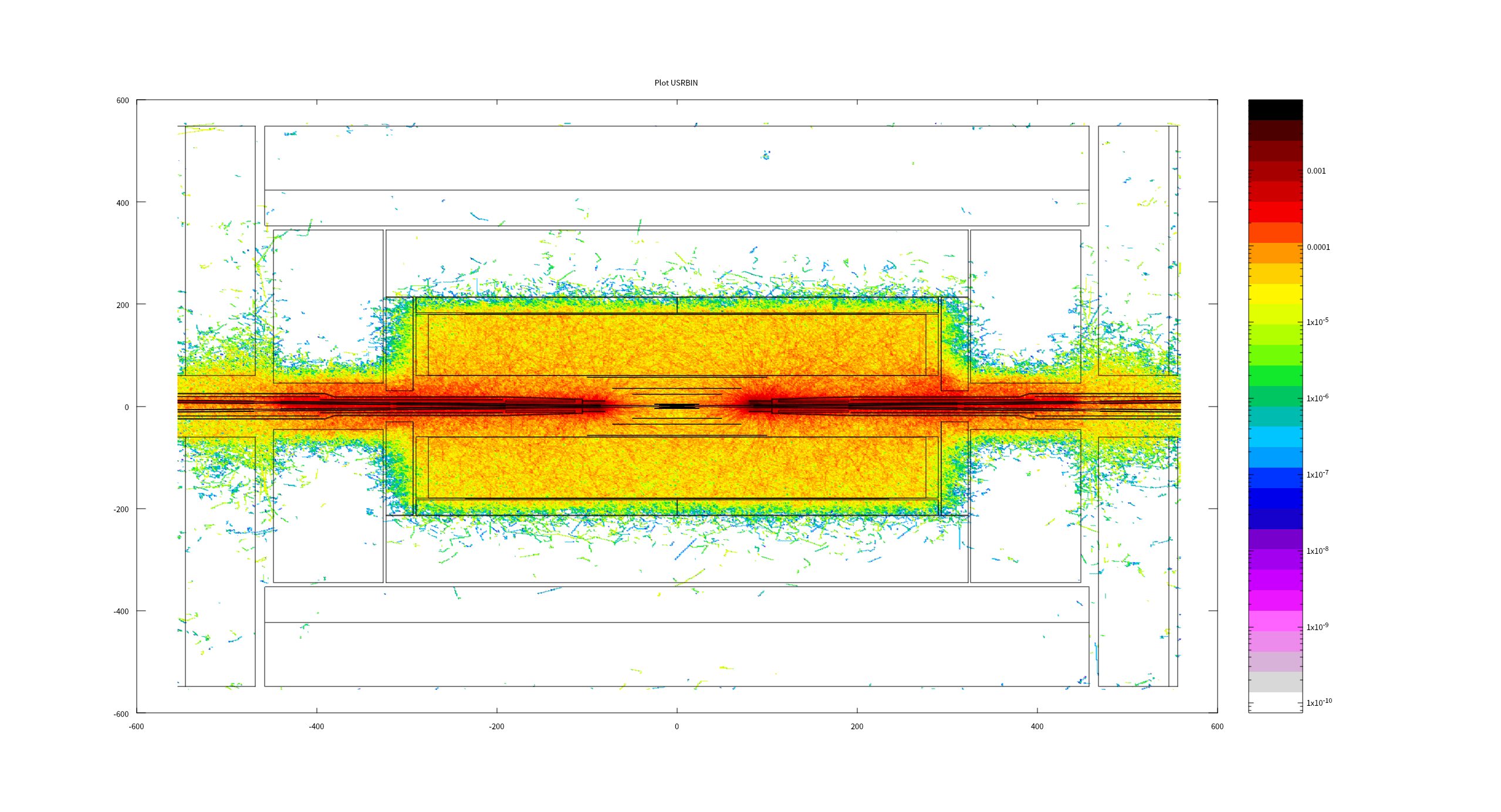 The Dose-equilvent of Neutrons
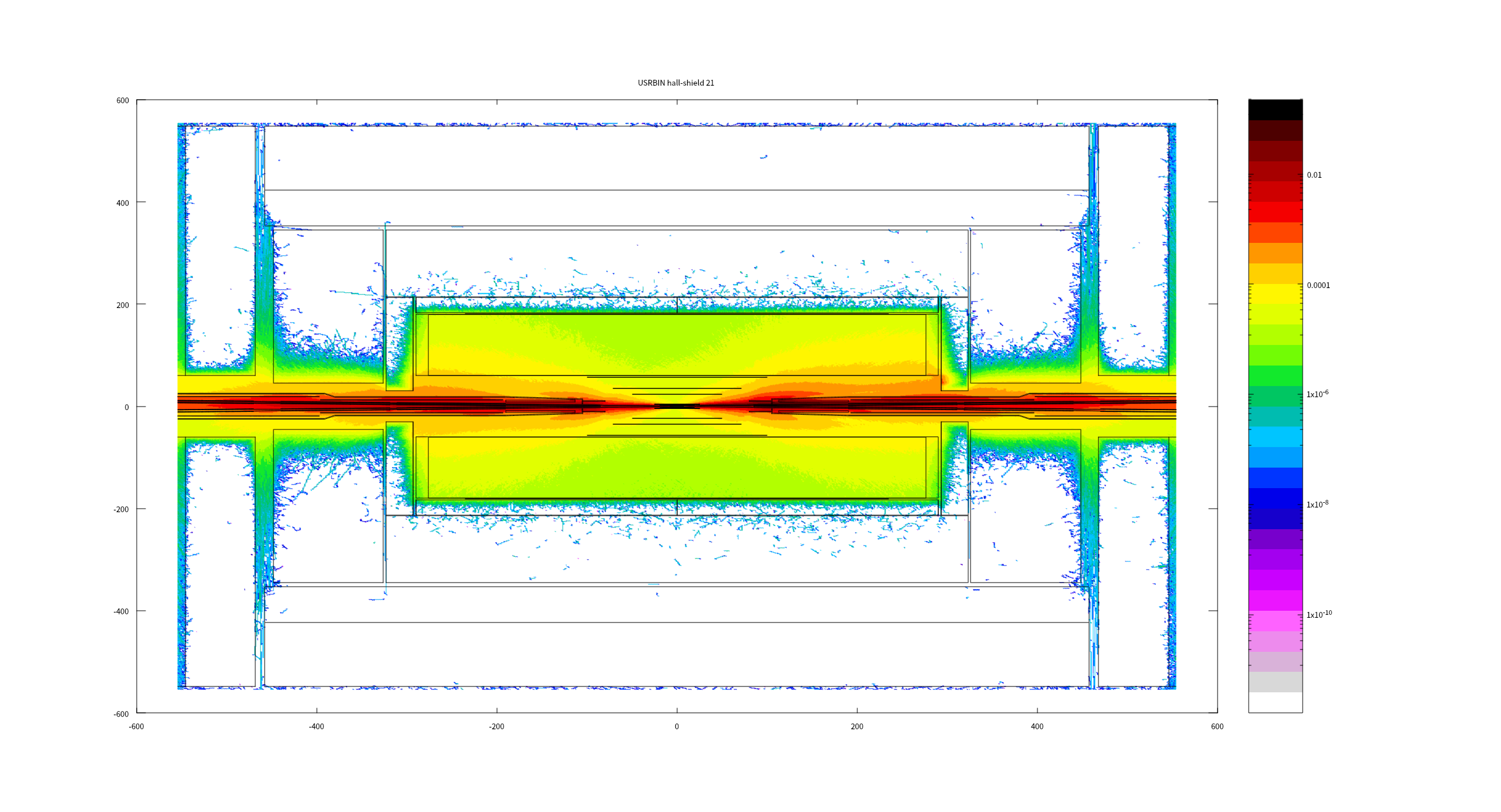 The Dose-equilvent of Photon